ГБССУ СО ГПВИ «Жирновский психоневрологический интернат»
Мультиформатный центр развития и отдыха «Новое дыхание». Создание анимационных роликов как средство реабилитации
Программа отделения учебного (тренировочного) сопровождаемого проживания
ГБССУ СО ГПВИ «Жирновский ПНИ». Победитель конкурса
Оборудование
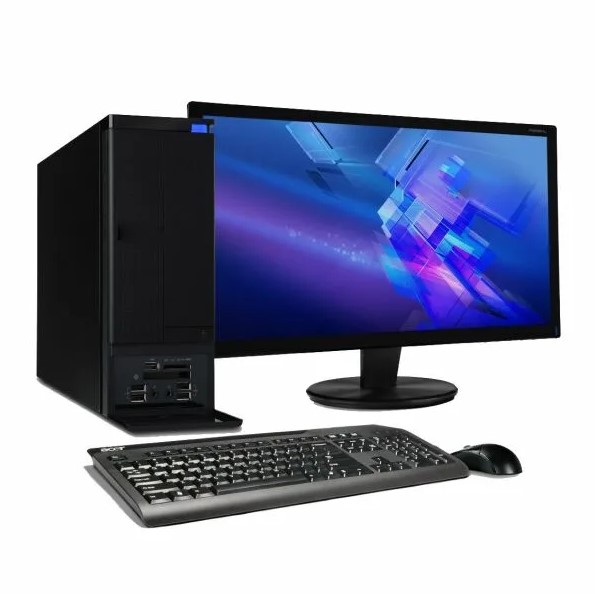 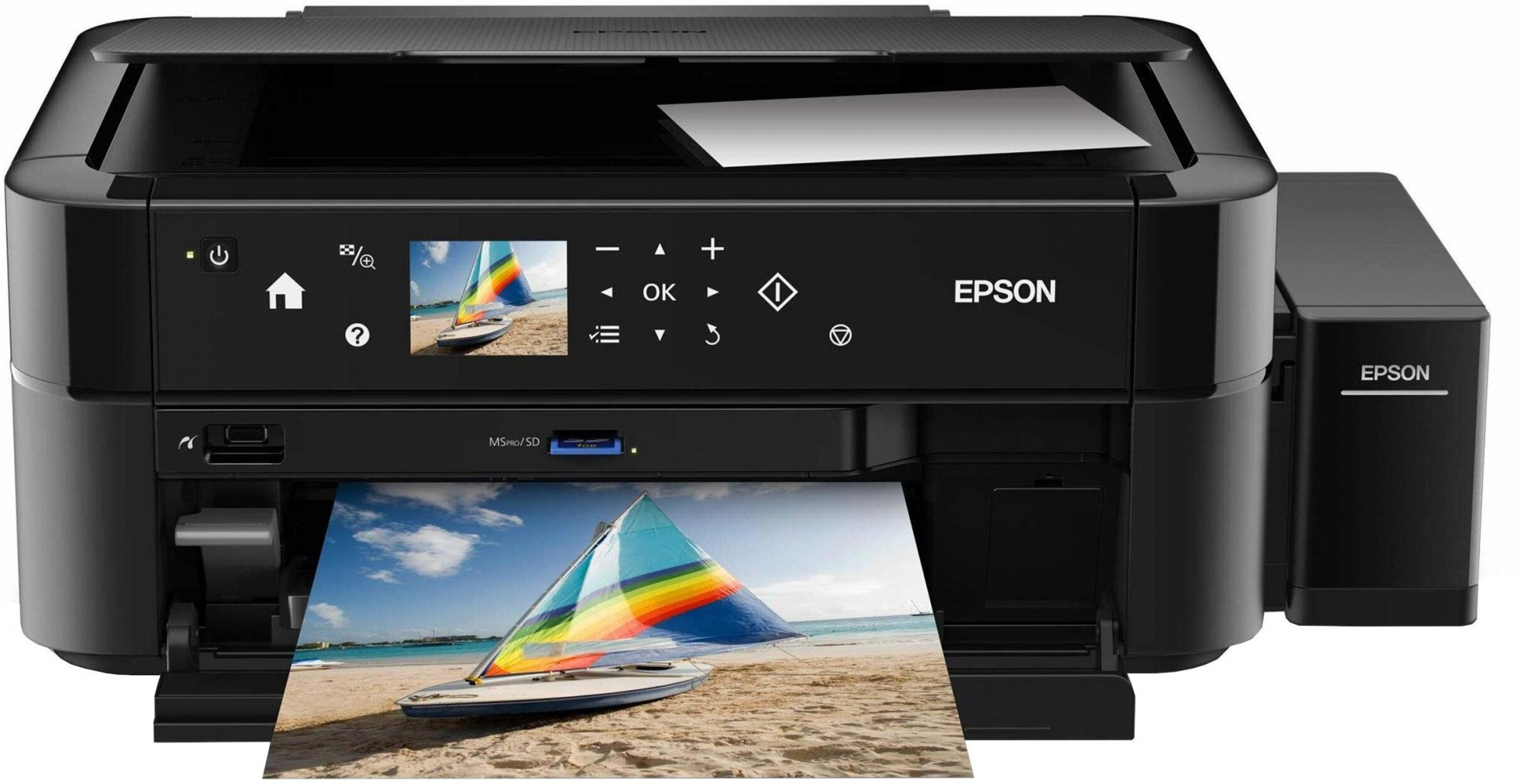 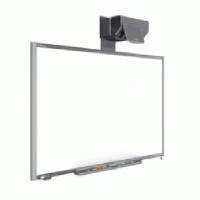 Цель проекта и задачи
создание условий для охвата получателей социальных услуг единой созидательной территорией для вовлечения граждан в творческий процесс, реализация их потенциала.
Задачи-
Обеспечить креативный подход к изучению новых форм творчества;
Приобщить проживающих к использованию творческого потенциала в рамках проводимых мероприятий;
Способствовать снижению психоэмоционального напряжения.
Работа в мультстудии
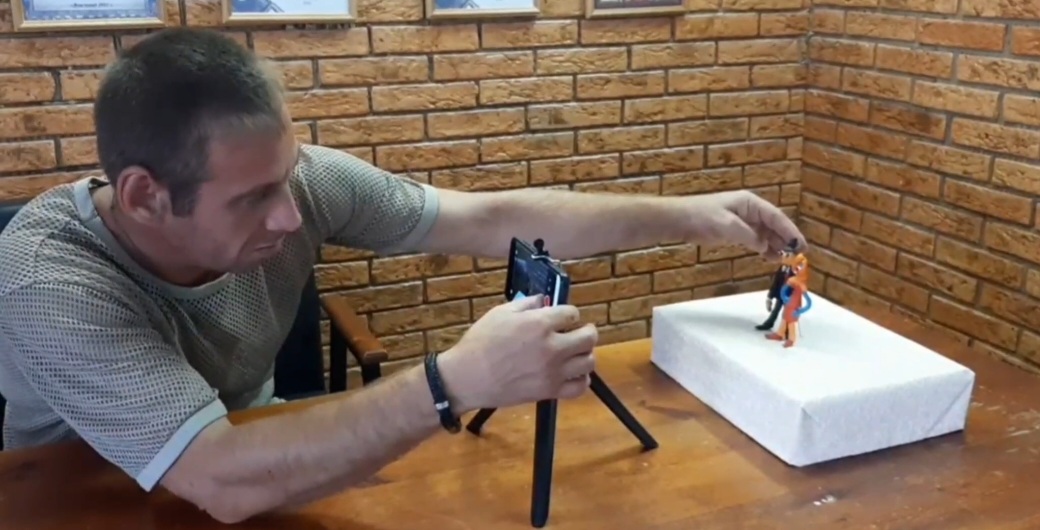 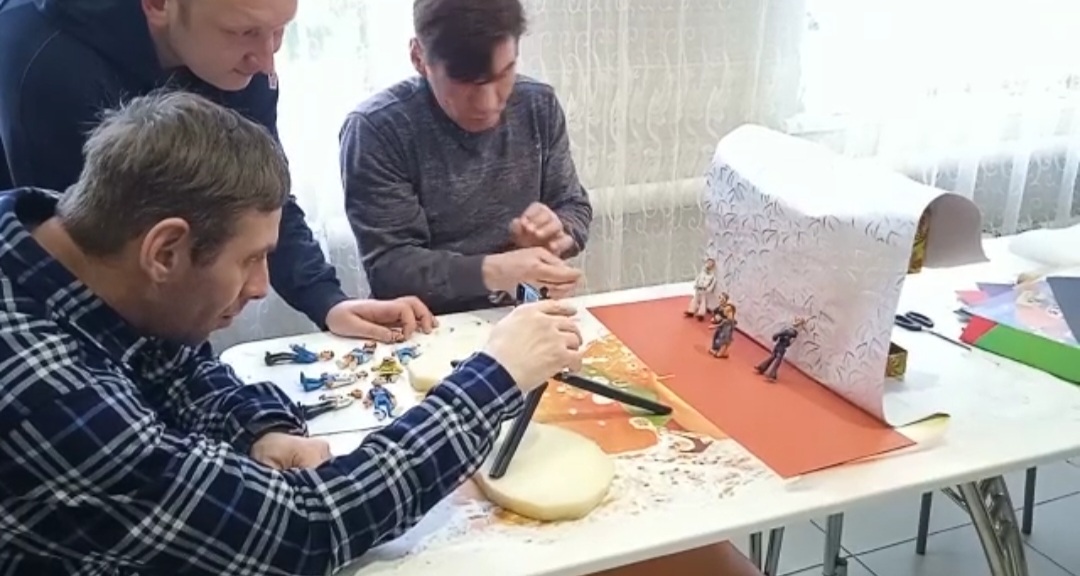 Герои мультипликационных роликов
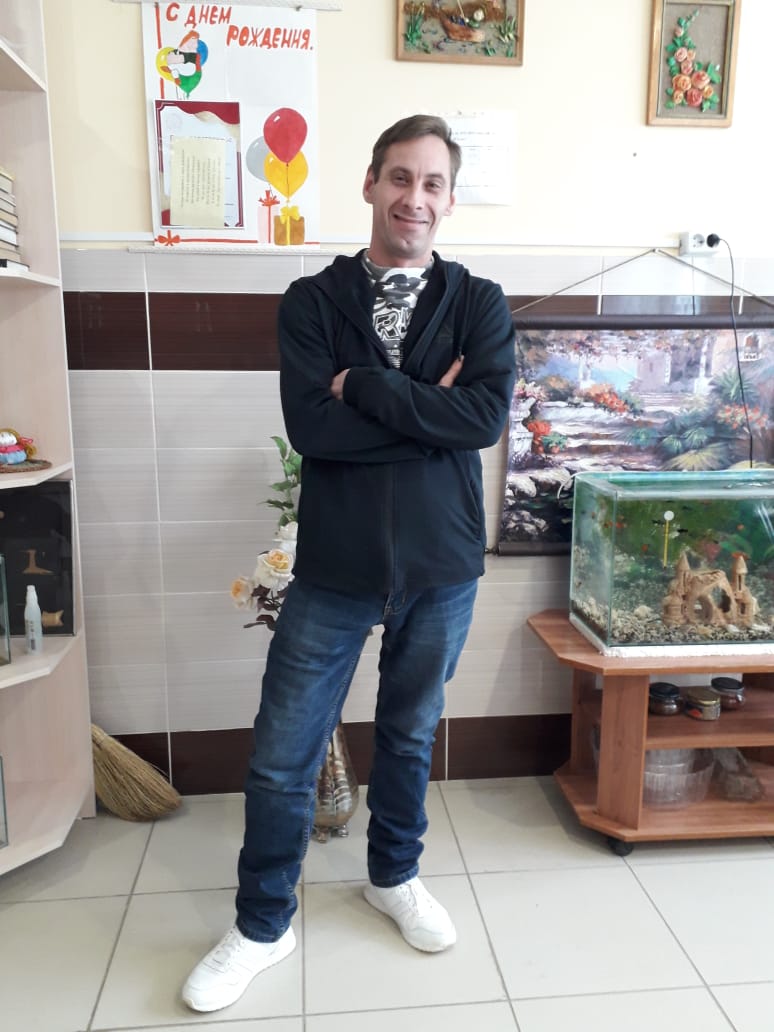 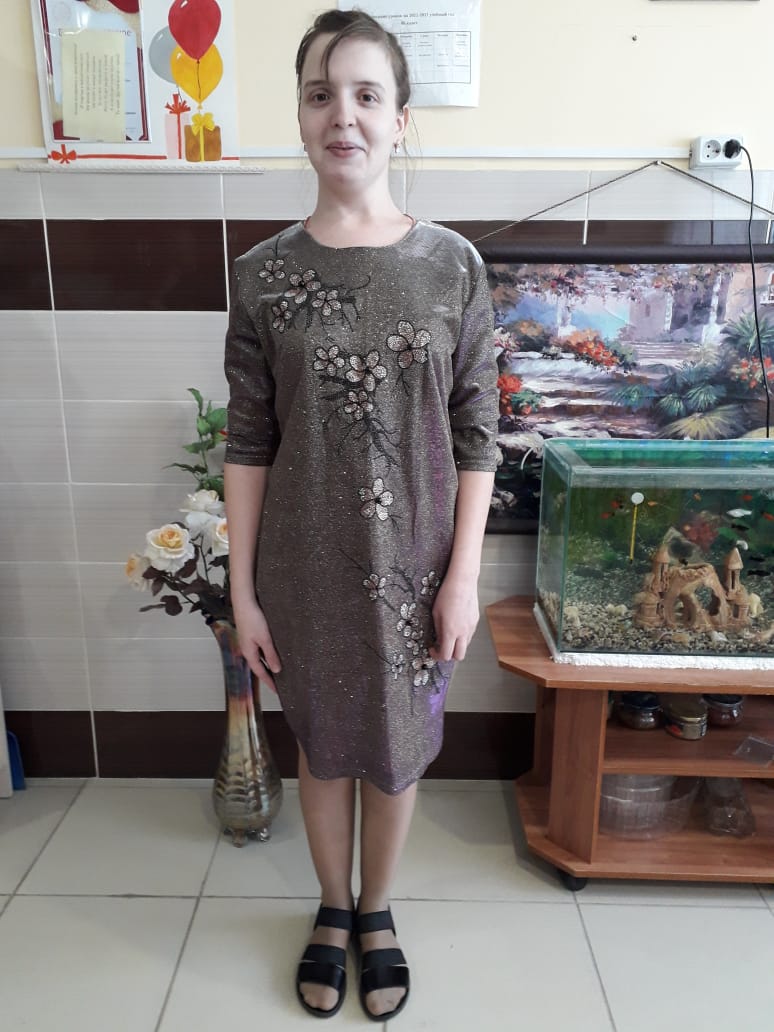 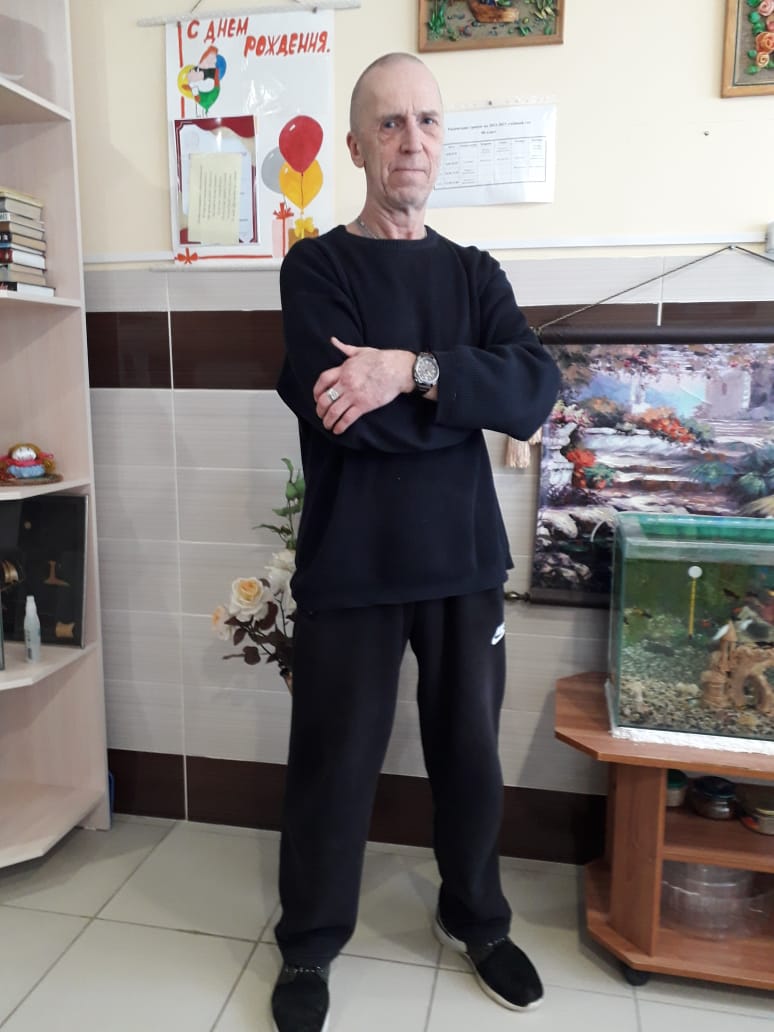 Работа по созданию героев
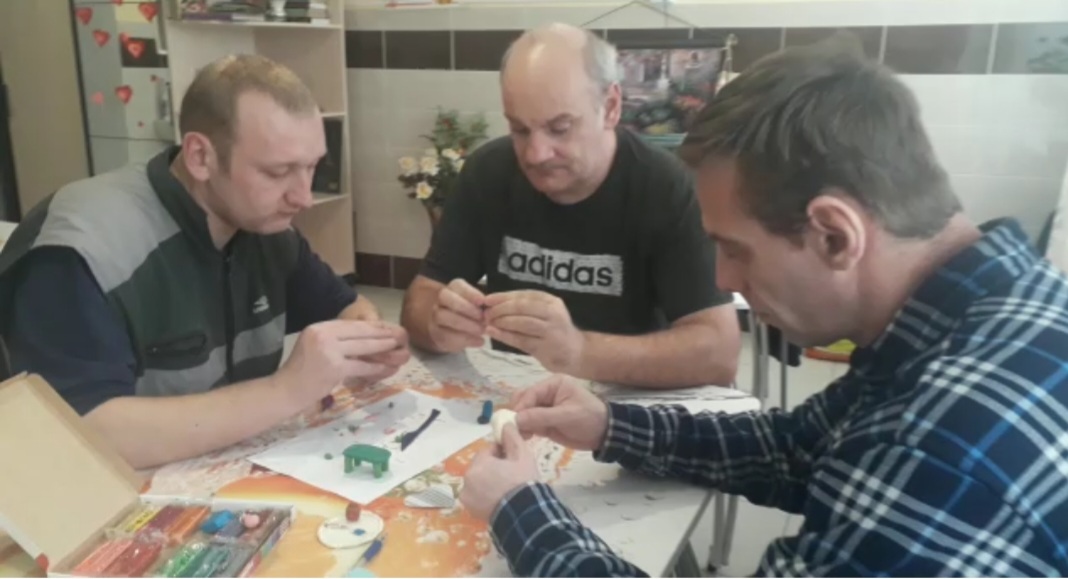 Волонтерское объединение «Доброкоманда»
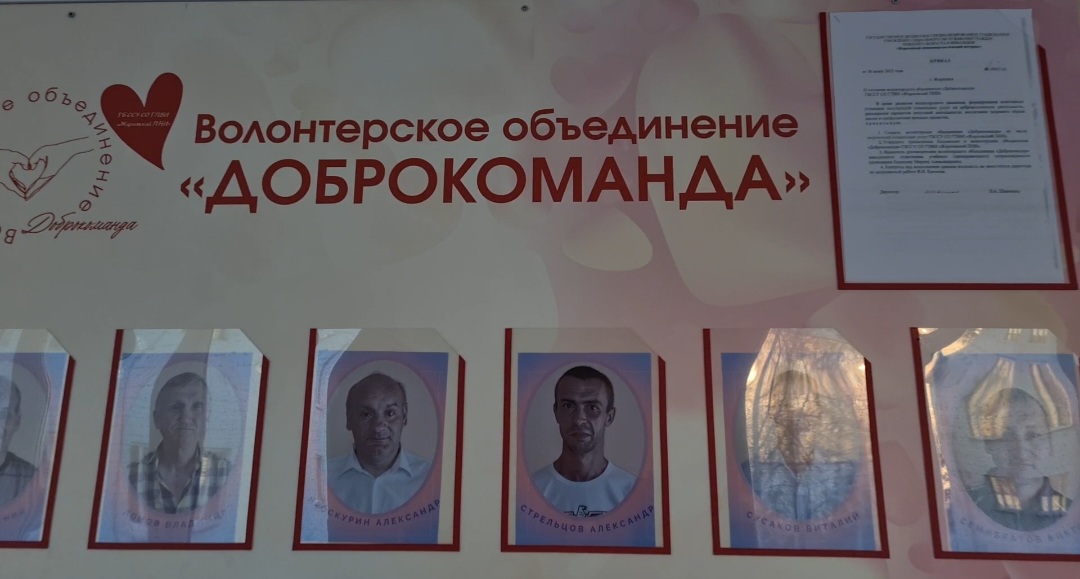 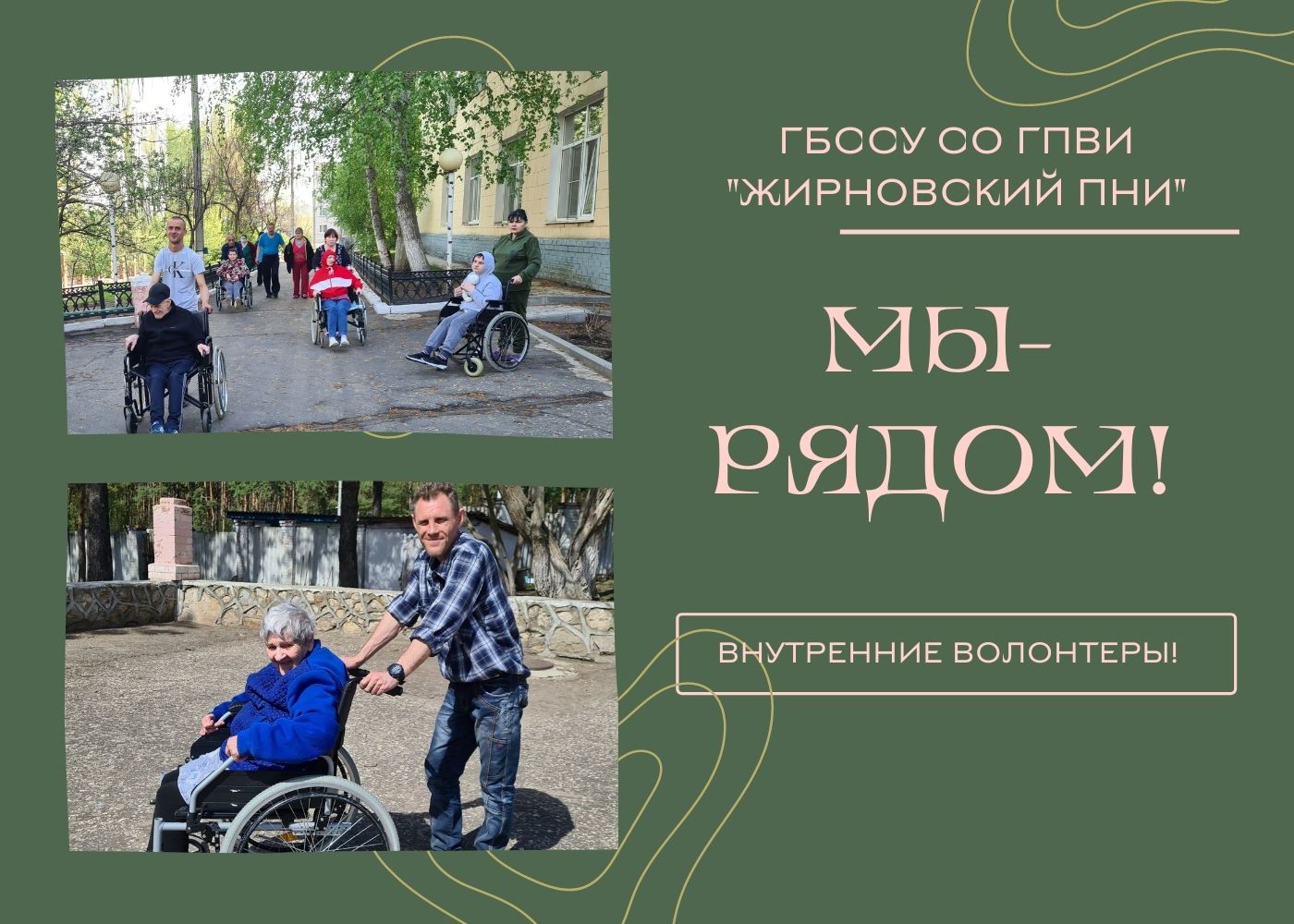 Совместное мероприятие отделений учебного (тренировочного) сопровождаемого проживания и отделения интенсивного ухода
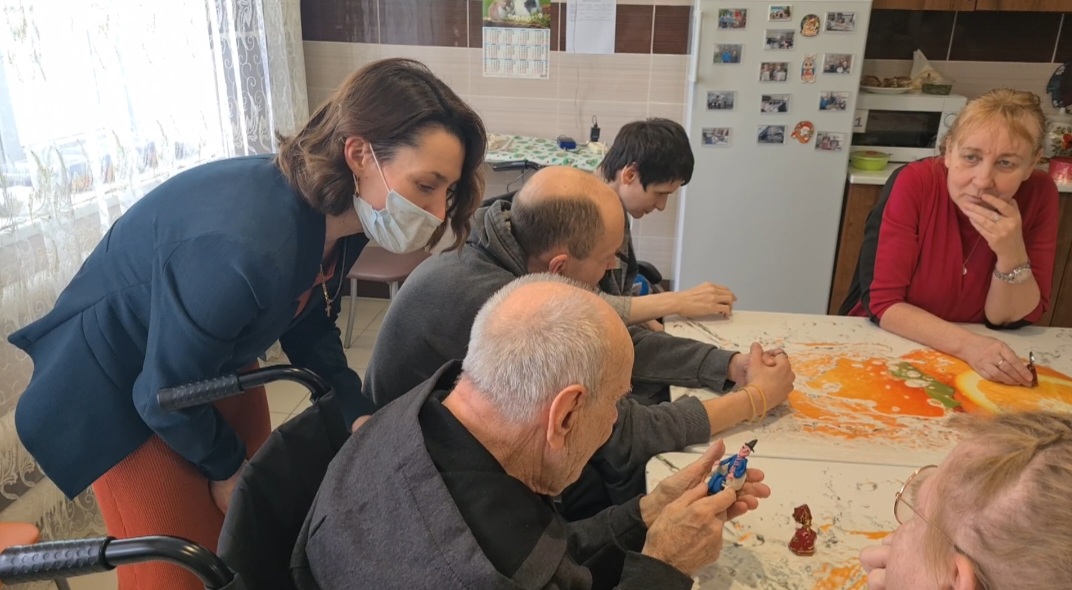 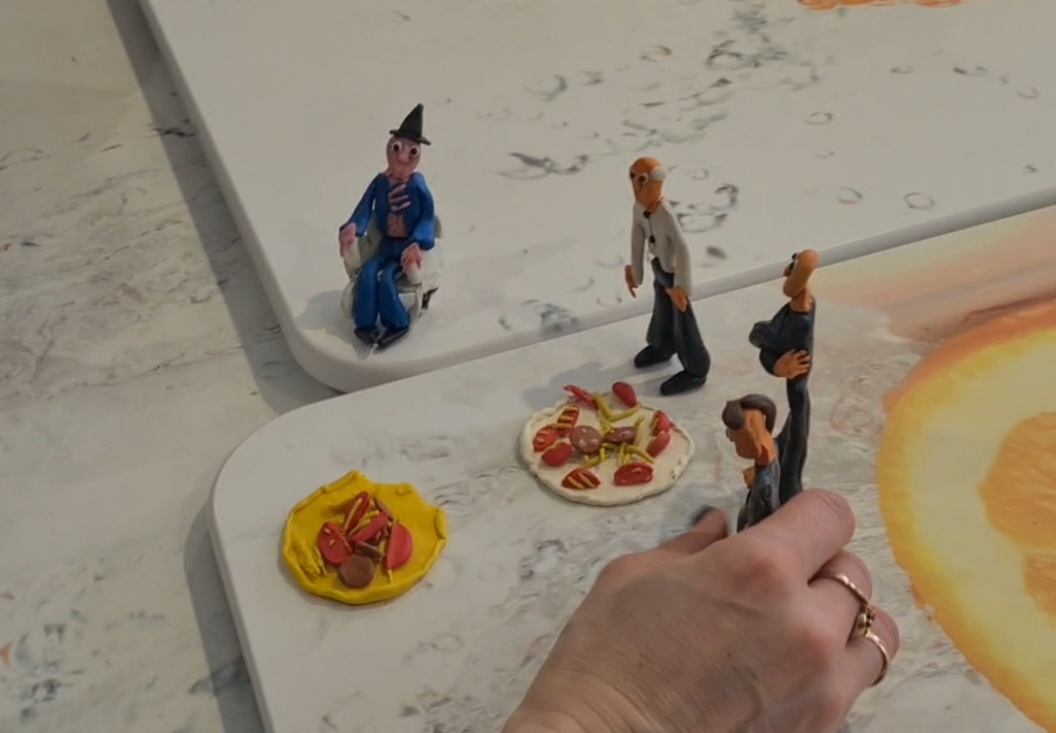 Ролик День пиццы
Областной творческий конкурс «Его величество – этикет» Номинация «Мир вежливых людей»
Ролик этикет
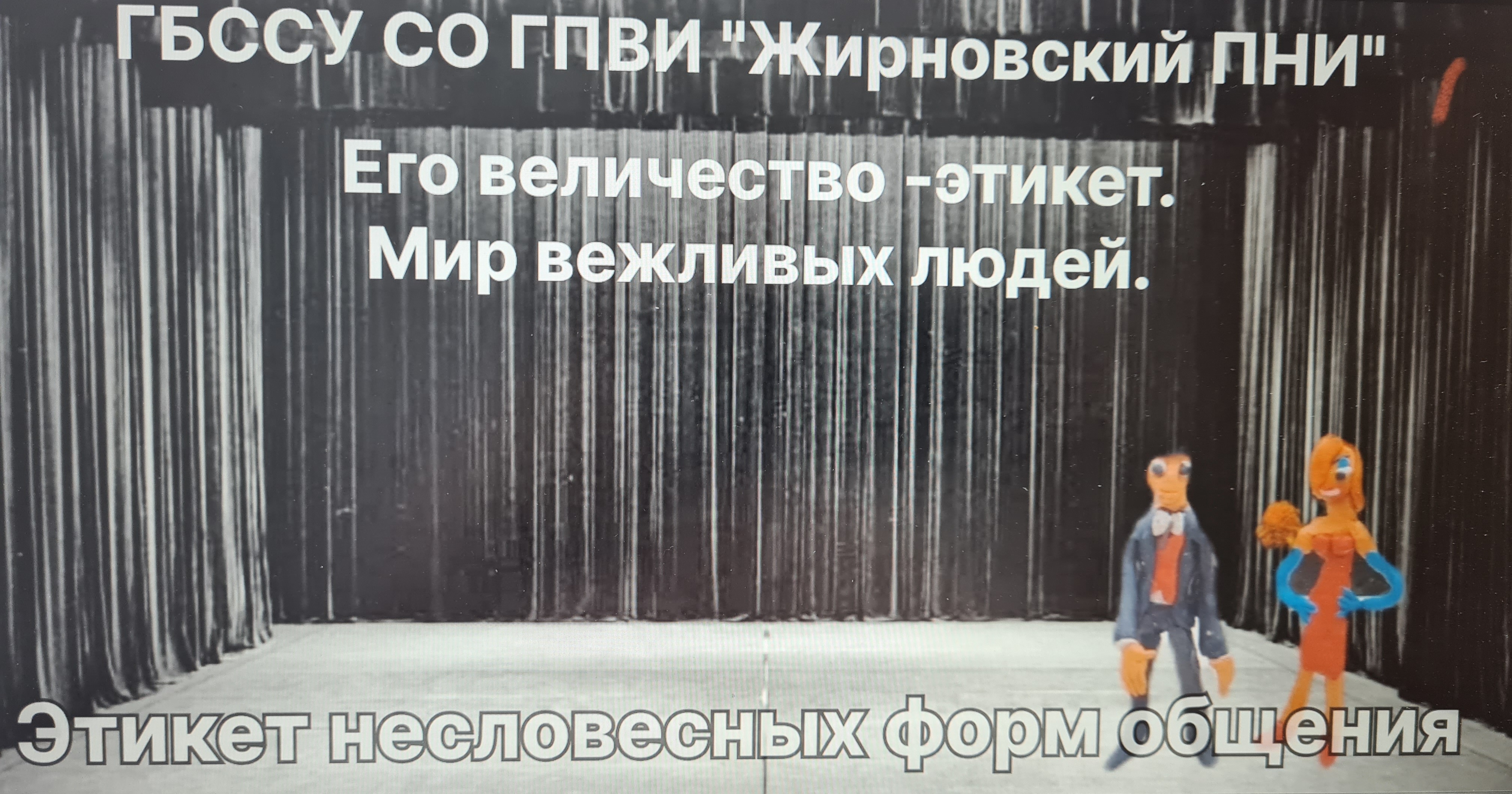 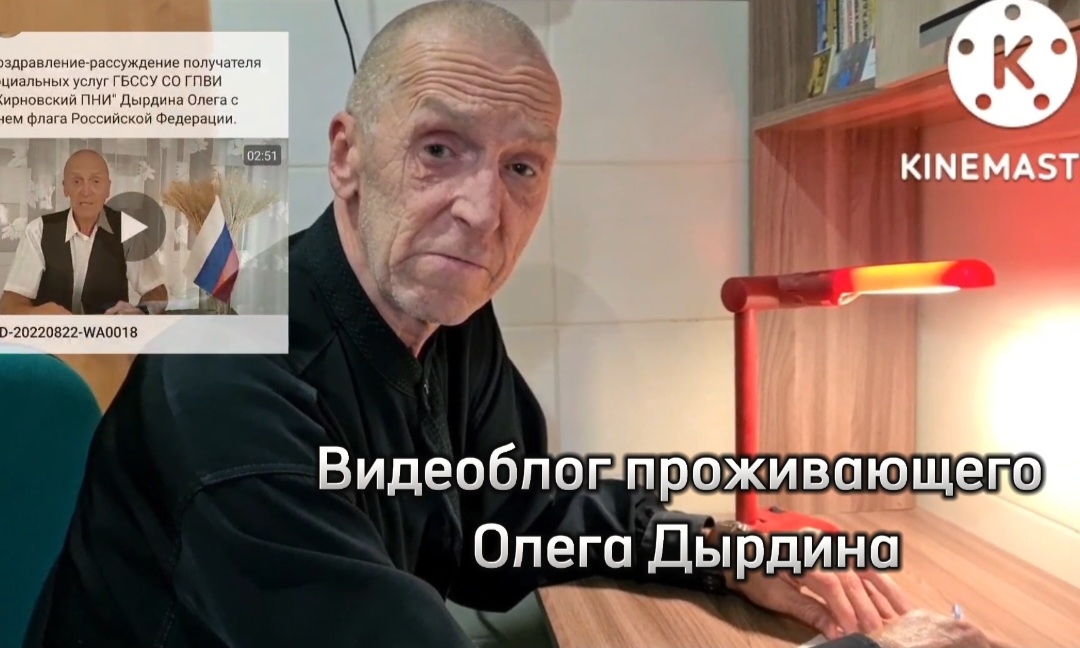 Видеоблог получателя социальных услуг Олега Дырдина
Результат
В результате совместной деятельности специалистов и получателей социальных услуг  получается мультипликационный фильм. 
Мультипликационные фильмы создаются не для развлечения, а дают определенный профилактический эффект.
Мультипликационная терапия – это синтез методов коллективной деятельности, анимационных технологий, которые в совокупности дают положительный эффект в социальной реабилитации подопечных.
Мультипликация =реабилитация